The Elements of Design
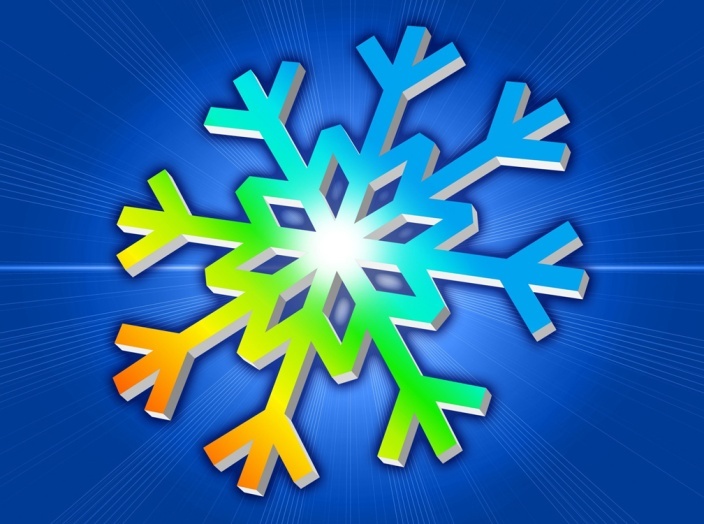 Elements of Design
Six integral components in the creation of a design
Line
 Shapes & Form
 Color
Light & Shadow
 Space
 Texture
Line
Graceful flow
Increases length
Increases height
Shows a transition
Can be straight, curved, horizontal, vertical, or diagonal
Produces a sense of movement
Curved
Horizontal
Vertical
Diagonal
or broken
thin
Can be thick,
Shapes and Forms
The shape is the 2-dimensional outline of an object; forms are 3-dimensional versions of the shape.
Some examples of specific shapes and forms are: 	
Squares
Rectangles
Circles
Triangles
Ovals
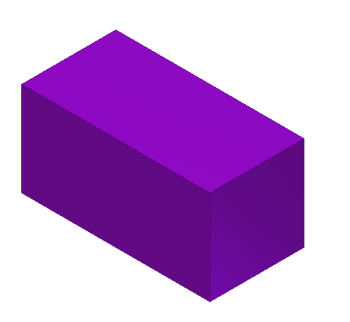 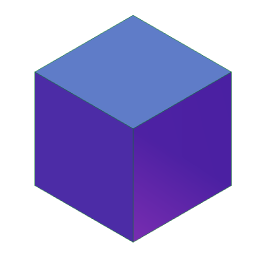 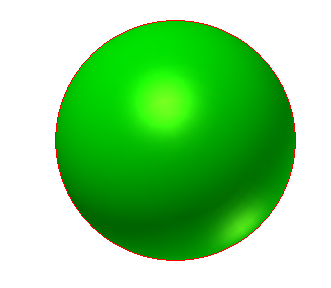 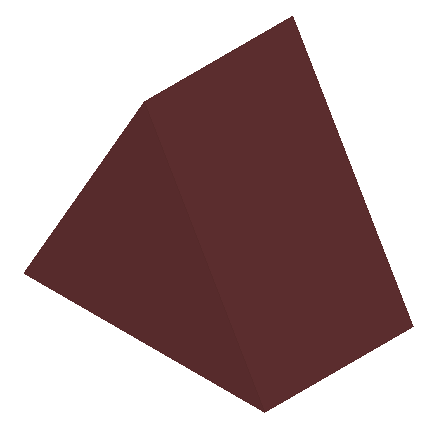 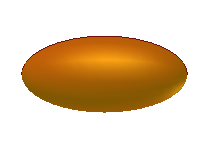 Color
Provides definition, interest, variety, and attracts attention
Each color may evoke a sense of different feelings, such as
Red               Warm
Yellow           Attention
Green            Lessen tension
Blue               Cool or formal
Violet             Mystery
Light and Shadow
By using various combinations of light & shadow, you can create a sense of depth.
Space
By incorporating the use of space in your design, you can enlarge or reduce the visual space.
Out of Space
Lots of Space
Empty Space
Texture
The use of various patterns combined with appropriate colors can visually simulate various materials.
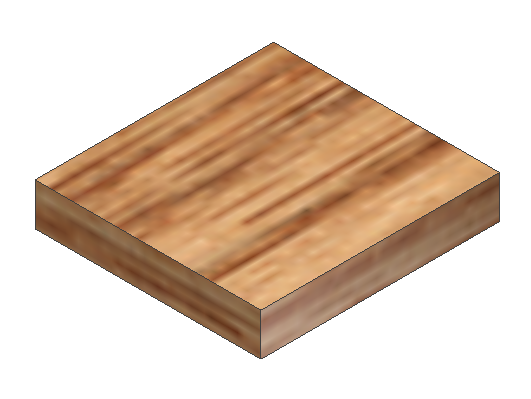